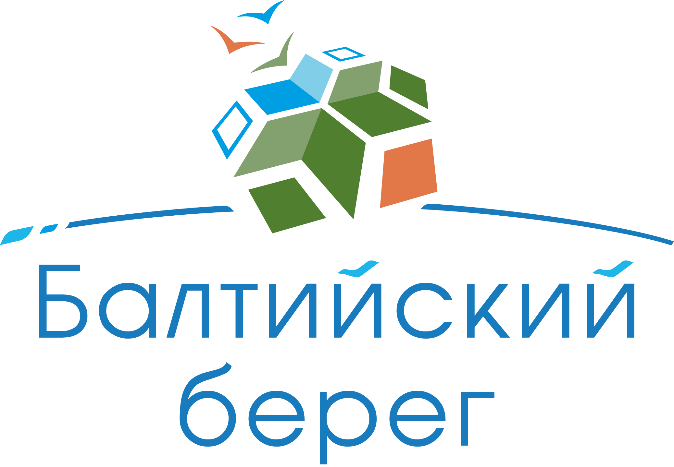 XV
региональные состязания школьных спортивных клубов Санкт-Петербурга
Региональный ресурсный центр развития дополнительного образования физкультурно-спортивной направленностиГКЦ ФСР ГБНОУ «Балтийский берег»
СРОКИ И МЕСТО ПРОВЕДЕНИЯ
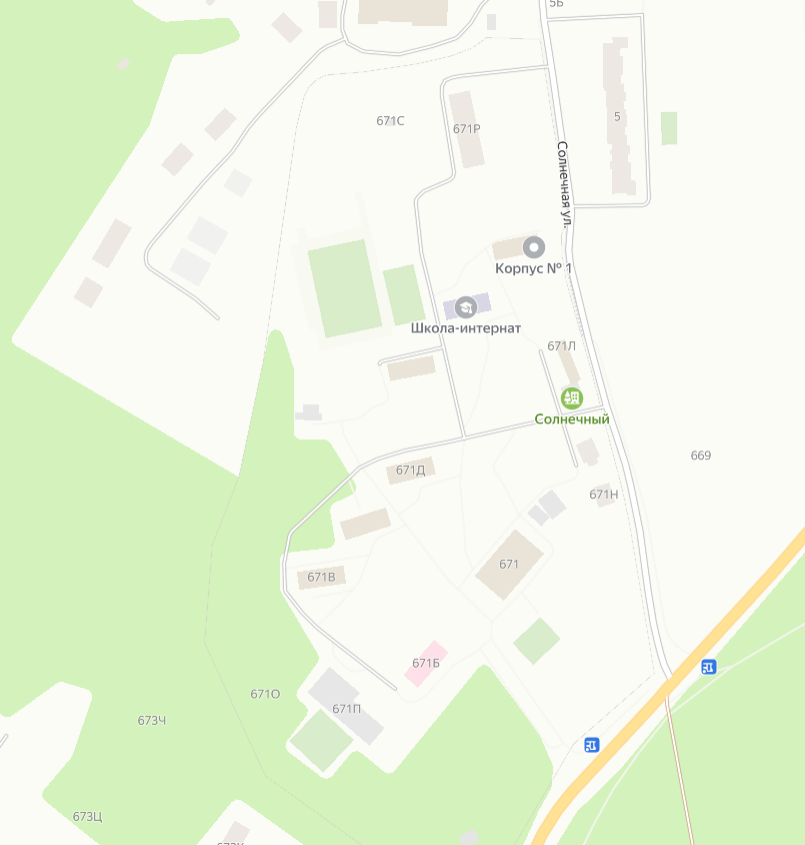 с 16 по 20 сентября 2024 г.
ДООЛ «Солнечный» 
ГБНОУ «Балтийский берег»
Курортный район, 
пос.Молодежное, 
Приморское шоссе, д. 671
ПРОГРАММА МЕРОПРИЯТИЯ
16 сентября 2024 г.	11:00 … 13:00 – заселение, 
						       комиссия по допуску – корпус №4
				11:00 … 16:00 – тренировки:
							л/а – стадион
							мини-гольф - спортзал
							биатлон – теннисные корты
Присутствие команд на тренировке по биатлону обязательно!
				16:00 … 17:00 – торжественное открытие
				17:30 … 18:15 – «брейн-ринг» отборочный этап
				19:30 … 20:30 – «брейн-ринг» полуфинальный этап
				21:00 …            – совещание представителей команд
ПРОГРАММА МЕРОПРИЯТИЯ
17 сентября 2024 г.	10:00 … 18:00 – состязания:
							тег-регби – стадион
							мини-гольф - спортзал
							биатлон – теннисные корты
				10:00 … 18:00 – тренировки
							ориентирование – полигон
							корнхол – костровая площадка
				19:30 … 20:30 – «брейн-ринг» финалы №3 и №2
				20:45 …            – совещание представителей команд
ПРОГРАММА МЕРОПРИЯТИЯ
18 сентября 2024 г.	10:00 … 18:00 – состязания:
							тег-регби – стадион
							ориентирование – автогородок
							корнхол – костровая площадка
				10:00 … 18:00 – тренировки
							городки – баскетбольная площадка
				19:30 … 20:10 – «брейн-ринг» финал №1
				20:20 …            – совещание представителей команд
ПРОГРАММА МЕРОПРИЯТИЯ
19 сентября 2024 г.	10:00 … 16:00 – состязания:
							л/а эстафета - стадион
							корнхол – костровая площадка
				10:00 … 16:00 – мастер-класс
							гольф-болл – спортзал
				17:00 … 18:00 – состязания:
							ориентирование
							командная эстафета – «линейка»
				19:30 … 21:30 – ДИСКОТЕКА
				21:40 …            – совещание представителей команд
ПРОГРАММА МЕРОПРИЯТИЯ
20 сентября 2024 г.	10:00 … 11:00 – церемония награждения
				11:00 … 12:00 – выезд команд
ВСЕ ДНИ			08:00 …            – подъём
				08:15 … 08:30 – зарядка
				08:30 … 09:30 – завтрак
				13:30 … 15:00 – обед (полдник выдаётся на руки)
				18:30 … 19:30 – ужин
				22:00 …            – отбой
ДЛЯ ПРЕДСТАВИТЕЛЕЙ КОМАНД
до 08.09.2024 включительно 

Заполнить договор на питание представителей команд:
   https://disk.yandex.ru/i/OEhhw63Whncm-A  

Оплатить 2120 рублей по ссылке:
   https://lnk.paykeeper.ru/996x7t3

Отправить чек и скан заполненного договора на электронную почту:
   market@balticbereg.ru (в теме письма указать: ШСК, № школы и Ф.И.О.)
ВИДЫ СОСТЯЗАНИЙ
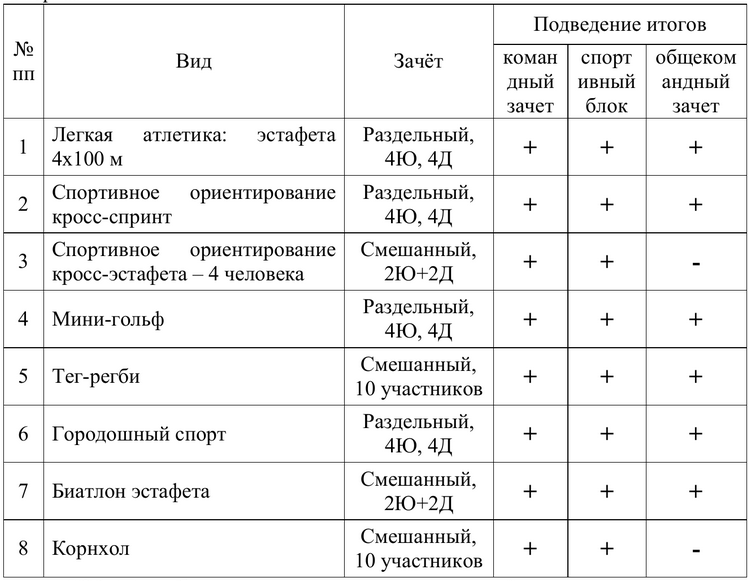 «брейн-ринг»

отборочный этап
1Ю+1Д
тестирование

полуфинальный этап
финалы
5Ю+5Д
СОСТАВ КОМАНДЫ
Состав команды 10 человек 2013-2012 годов рождения: (5 юношей и 5 девушек) из числа обучающихся, отнесённых к основной медицинской группе для занятий физической культурой и спортом.
 
Участники команды: члены одного ШСК – обучающиеся по физкультурно-спортивной направленности дополнительного образования, внеурочной деятельности.

В случае выступления обучающегося за ШСК другого ГБОУ руководитель команды представляет в Комиссию приказ о зачислении данного обучающегося в ОДОД (ШСК) ГБОУ.

Для представления интересов обучающихся, сопровождения обучающихся и обеспечения их безопасности, команду сопровождают один руководитель и один учитель физической культуры, назначенные приказом ГБОУ и указанные в официальной заявке.
ДОКУМЕНТЫ
ВСЕ МАТЕРИАЛЫ БУДУТ РАЗМЕЩАТЬСЯ НА СТРАНИЧКЕ:
https://fsr.balticbereg.ru/deyatelnost-podrazdeleniya/390-xv-regionalnykh-sostyazanij-shsk-sankt-peterburga
Положение: https://disk.yandex.ru/d/0itheY1gtUZgcw
Приложения к Положению (заявка, согласия, ТБ):
                                   https://disk.yandex.ru/d/rFn3PJUIdQF-Hw
План проведения: https://disk.yandex.ru/i/tkCsKb8vjzSJBw
Регламенты: https://disk.yandex.ru/i/Y2OJnY8hNWM_dQ
РЕГИСТРАЦИЯ УЧАСТНИКОВ
https://orgeo.ru/event/info/37428
Необходимые данные:

Дети: ФИО, серия и номер свидетельства о рождении, дата рождения, класс, СНИЛС, телефон, адрес электронной почты, телефон и адрес электронной почты родителя (законного представителя)
Педагог: ФИО, телефон и адрес электронной почты
Необходимы для передачи сведений в систему таланты.рф
При наличии согласий (Приложение 3 и Приложение 4 к Положению)
РЕГИСТРАЦИЯ УЧАСТНИКОВ
На комиссию по допуску участников представляются следующие документы:
заявка команды на участие в XV региональных состязаниях ШСК (Приложение 1);
копия приказа ГБОУ о направлении команды ШСК для участия в Мероприятии со списком участников, заверенная руководителем ГБОУ; 
справка о проведении инструктажа по технике безопасности во время участия в Мероприятии (Приложение 2);
согласия от родителей или законных представителей на обработку персональных данных на каждого участника команды (Приложение 3);
справки обучающихся с фотографиями 3х4 (фотографии могут быть сделаны как на матовой, так и на глянцевой фотобумаге), выполненные на бланке ГБОУ, заверенные подписью директора и печатью, которая ставится на угол фотографии обучающегося;
свидетельство о рождении (или заверенная копия) участника команды;
справки об отсутствии контакта с инфекционными больными на каждого участника и руководителей команды;
оригинал договора о страховании жизни и здоровья от несчастных случаев на каждого участника команды или на команду в целом с указанием ФИО всех участников;
согласие руководителей на использование и обработку их персональных данных (Приложение 4).
Контактная информация ГКЦ ФСР ГБНОУ «Балтийский Берег»
Telegram-канал XV региональных состязаний ШСК
    Ccылка-приглашение  https://t.me/+G0HBhVPbO2xiZDhi
тел. (812)572-12-90
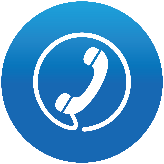 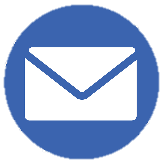 Электронный адрес: bb.sport@yandex.ru
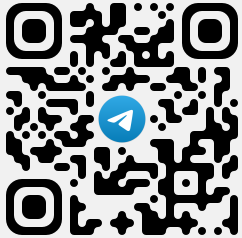 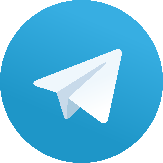 Telegram-канал: ГКЦ ФСР ГБНОУ «Балтийский Берег»
 Ccылка-приглашение: t.me/gkcfsr
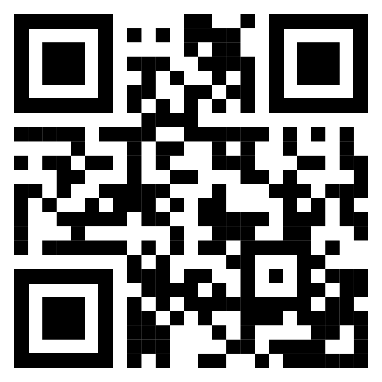 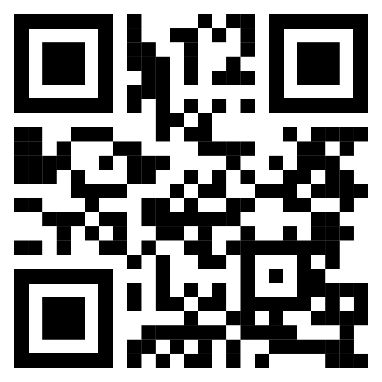 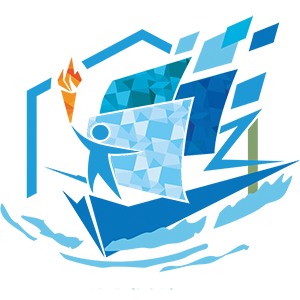 Telegram
ВКонтакте